Identifying Traffic Differentiation in Mobile Networks
Kakhki et al. 
ACM IMC 2015
‹#›
Key Challenges
The inability to test arbitrary classes of applications
A lack of understanding of how traffic shaping devices work in practice
the limited ability to measure mobile networks from smartphones and tablets
‹#›
What is Traffic Shaping
Computer network traffic management technique which delays some or all datagrams to bring them into compliance with a desired traffic profile
‹#›
[Speaker Notes: Traffic shaping (also known as "packet shaping") is a computer network traffic management technique which delays some or all datagrams to bring them into compliance with a desired traffic profile.]
Differentiation?
Traffic differentiation affecting network performance as perceived by applications
Previous work focus on protocols, e.g. BitTorrent
Assumption: the trigger of differentiation can be 
Port numbers
Payload signature
Bandwidth and Delay
‹#›
Methodology
Trace record-replay methodology to reliably detect traffic differentiation for arbitrary applications in the mobile environment
Consider bidirectional application-layer payloads
Control or exposed trials that intend to be differentiated
VPN is used for control messages
‹#›
System Overview
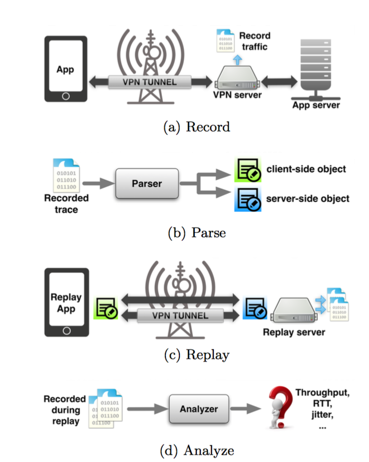 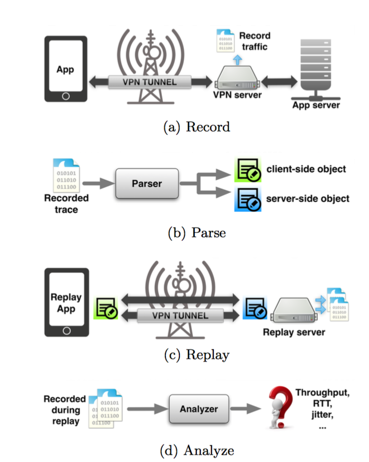 ‹#›
Methodology Validation
Does the proposed method captures salient features of the recorded traffic ?
Does the replay trigger differentiation?
‹#›
Record/Replay Similarity
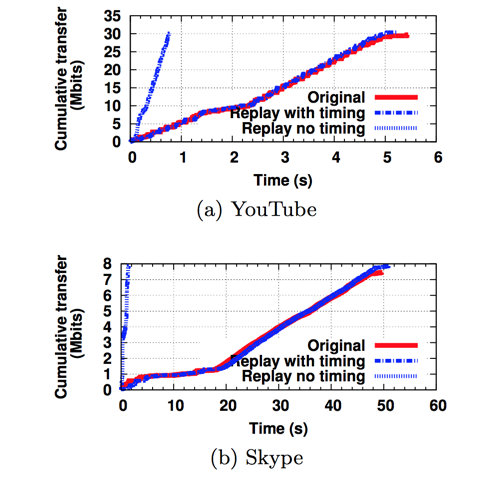 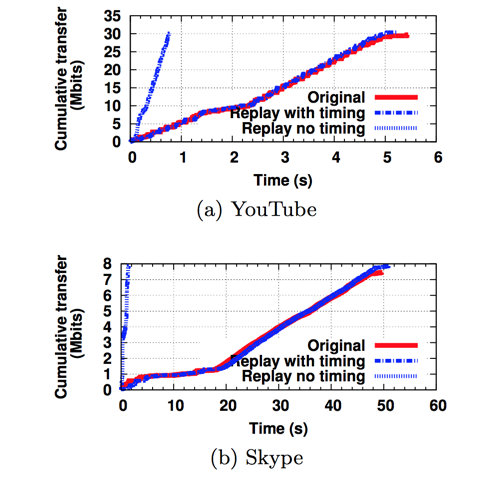 ‹#›
Replayed Traffic Triggers Traffic Shaper (1/2)
The gateway presents the illusion (to the packet shaper) that it routes traffic to and from the public Internet
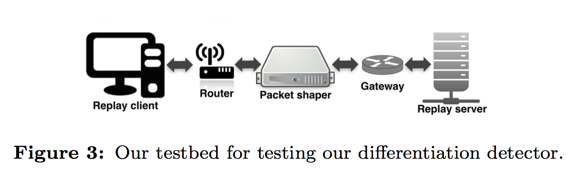 ‹#›
Replayed Traffic Triggers Traffic Shaper (2/2)
1Mbps line: YouTube replay in plaintext 
512Kbps: YouTube replay with randomized payload and ports
Not shaped line is YouTube replay with string “youtube” being replaced by a random string
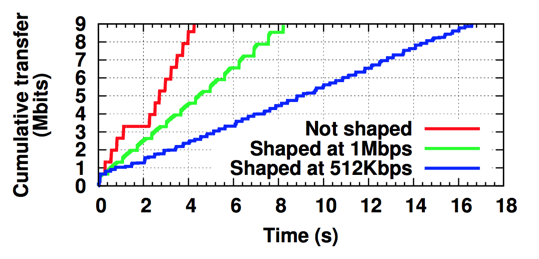 ‹#›
[Speaker Notes: haped at 1Mbps line is the YouTube replay in plaintext where shaper correctly detects as YouTube and shapes at 1Mbps. Shaped at 512Kbps is YouTube replay with randomized payload and ports, where shaper detects as P2P and limits at 512Kbps. The Not shaped line is YouTube replay with string “youtube” being replaced by a random string, which the shaper detects as “HTTP” and does not limit]
Observations
Non-standard ports may still be subject to differentiation
Traffic shaping decisions are made early
HTTP request: on the first packet
UDP traffic: ~10th packet
HTTPS does not preclude classification
‹#›
VPN Overhead
VPN overheads can stem from 
IPSec encapsulation
latency added by going through the VPN
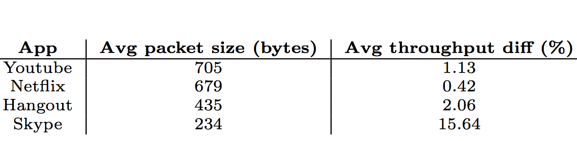 ‹#›
Detecting Differentiation
Expect behaviour of traffic differentiation detector 
Region 1: always identify differentiation
Region 3: never identify differentiation
Region 2:  possible to detect differentiation, but the impact of this differentiation will depend on the application
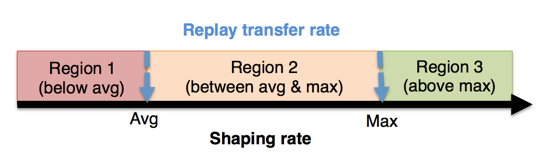 ‹#›
Statistical Tests (1/2)
Glasnost: Maximum throughput test
identifies differentiation if the maximum throughput for control and exposed flows differ by more than a threshold
NetPolice: Two-sample KS Test
using the maximum distance between two empirical CDF sample sets for a confidence interval α
‹#›
Statistical Tests (2/2)
Proposed: Area Test
The KS Test only considers the difference between distributions along the y-axis, even if the difference in the x-axis (in this case, throughput) is small
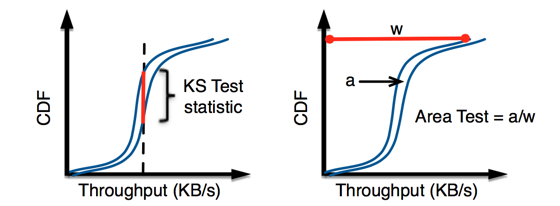 ‹#›
Testbed Environment
Vart shaping rate from 0.1 to 30 Mbps (9% to 3)
Emulate noisy packet loss using the Linux Traffic Control (tc) 
Network Emulation (netem): add bursty packet loss according to Gilbert-Elliott (GE) model
Loss rate: no loss, 1.08% loss, 1.45% loss
‹#›
Evaluation
Evaluate applications based on 
TCP: Youtube, Netflix 
UDP: Skype, Hangout
Criteria
Overall accuracy: # of correctly identified samples/all samples
Resilience to noise
‹#›
Low Noise Results
KS Test and Area Test have similarly high accuracy in both regions 1 and 3
Glasnost performs poorly in region 3 because it will detect differentiation, even if the shaping rate is above the maximum
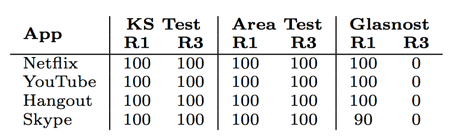 ‹#›
Impact of Noise
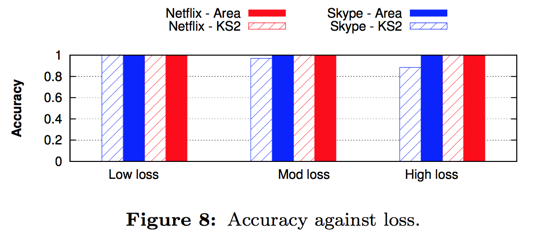 ‹#›
Impact of Number of Replays
In moderate or high loss, increasing the number of replays improves accuracy, particularly for a short YouTube trace
The accuracy does not significantly improve past 2 or 3 replays
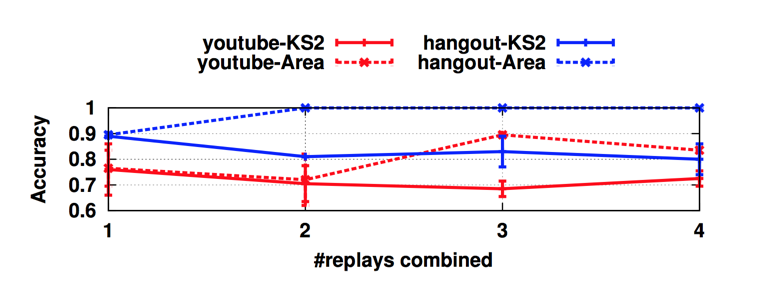 ‹#›
Region 2 Results
Glasnost consistently identifies differentiation, the Area Test consistently does not detect differentiation, and the KS Test is inconsistent.
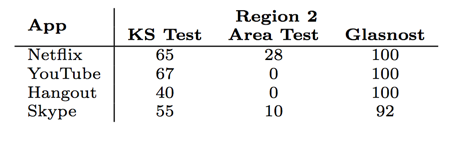 ‹#›
System Implementation
A replay client in an Android app called Differentiation Detector which does not require any root privileges
The app consists of 14,000 lines of source code, which includes the Strongswan VPN implementation
The server coordinates clients to replay trace by side-channel connections
‹#›
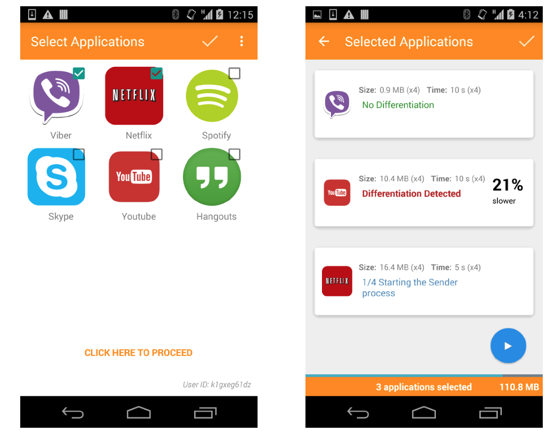 Screenshots
‹#›
Challenged in Operational Networks
Per-client management
NAT behavior
“Translucent” HTTP proxies
Content-modifying proxies and transcoders
‹#›
Differentiation Results: Dataset
This dataset consists of 4,786 replay tests from Differentiation Detector Android app
Traces from 6 popular apps:
YouTube (YT), Netflix (NF), Spotify (SF), Skype (SK), Viber (VB), and Google Hangout (HO)
‹#›
Differentiation Results: Dataset
Cellular providers: 
Most major cellular providers and MVNOs in the US
Idea (India), JazzTel (Spain), Three (UK), and T-Mobile (Netherlands)
Use VPN traffic and random payloads (but not random ports) as control traffic
‹#›
Three Cellular Providers Do Differentiation
dash (-) indicates no differentiation
(f) means IP addresses changed for each connection
(p) means a “translucent” proxy changed connection behavior from the original app behavior, and
(m) indicates that a middlebox modified content in flight between client and server.
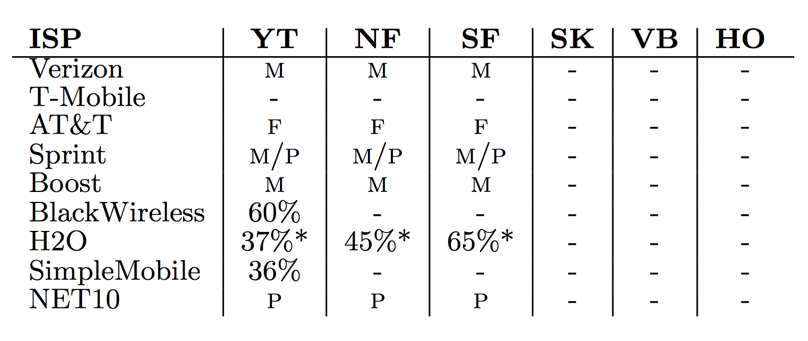 ‹#›
Conclusion
The author presented and evaluated a new tool for accurately detecting differentiation 
Using a VPN to record and replay traffic generated by apps to improve transparency in mobile networks
‹#›